SPACE MARKET VALUE2030-2040-20503$TR TO 300$TR or  moreSOLAR SYSTEM and beyondUPDATE MAY 2023
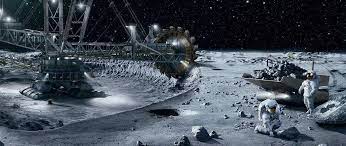 Author of the note

Prof. Dr. Christian Daniel Assoun physicist
CEO President of Glycan Space LLC

Presenter of the note

Geerling John Offereins
CFO of Glycan Space Industries LLC
Vice President
gjo-cfo@glycangroup.com
+ 31 651 66 46 38  (Netherlands)
Part of the market assigned to:

Glycan Space Industries LLC
Glycan Industries LLC

https://glycanspacexr-agency.com/
https://space-debris-remediation.com
1
Important notice
All numbers regarding space Market and patent valuation are considered as semi-empirical values.
Values of the Solar Market are delivered without ROI (Return On Investment) because at present we do not include the futures disruptive techniques applied, as well in Mining and Refining and PROPULSION developed by major actors in the space industries as well as :
NASA-JPL-LOCKHEED MARTIN-IARPA-DARPA-DoD-Astrophysicists-Chemists-Physicists, Glycan Space Industries and partners.
PATENT VALUATION andSolar System MarketAt first glance
2
PERT PATENT
Title : Plasma for Extraterrestrial Resources and applied Technologies (Space Debris Remediation-Mining and Refining)
https://glycanspacexr-agency.com/extraterrestrial-mining-and-refining/
https://glycanspacexr-agency.com/businesses-plans-abstracts/
https://glycan-shop.com/wp-content/uploads/2020/10/PatentValuation_-JUNE_2020.pdf
Solar Market and resources
https://glycanspacexr-agency.com/strategic-resources/
MOON as immediate target ( FUEL  WATER H20  ) and 3 He4 - HELIUM isotope
https://www.google.com/search?q=moon+space+market+for+water&rlz=1C1CHZN_frCH1021CH1021&ei=riJyZPWYBsuM9u8P74ijkA8&ved=0ahUKEwj1p7SN6ZX_AhVLhv0HHW_ECPIQ4dUDCA8&uact=5&oq=moon+space+market+for+water&gs_lcp=Cgxnd3Mtd2l6LXNlcnAQAzIKCAAQRxDWBBCwAzIKCAAQRxDWBBCwAzIKCAAQRxDWBBCwAzIKCAAQRxDWBBCwAzIKCAAQRxDWBBCwAzIKCAAQRxDWBBCwAzIKCAAQRxDWBBCwAzIKCAAQRxDWBBCwA0oECEEYAFAAWABgvAxoAXABeACAAQCIAQCSAQCYAQDAAQHIAQg&sclient=gws-wiz-serp
3
3 He4   HELIUM
https://www.google.com/search?q=3+Helium+moon+market&rlz=1C1CHZN_frCH1021CH1021&ei=VSRyZNGLFIyJ9u8PvK6tgAI&ved=0ahUKEwiRipzX6pX_AhWMhP0HHTxXCyAQ4dUDCA8&uact=5&oq=3+Helium+moon+market&gs_lcp=Cgxnd3Mtd2l6LXNlcnAQAzIFCCEQoAE6BwghEKABEAo6BAghEBU6DwguEAMQjwEQ6gIQtAIYAToPCAAQAxCPARDqAhC0AhgBOggILhCKBRCxAzoLCC4QgAQQsQMQ1AI6BQgAEIAEOgsILhCABBDHARCvAToOCC4QgAQQsQMQxwEQ0QM6CAguEIAEENQCOhYILhCKBRCxAxCXBRDcBBDeBBDgBBgCOgsILhCvARDHARCABDoLCC4QigUQsQMQgwE6BAgAEAM6BQguEIAEOhMILhCABBCXBRDcBBDeBBDgBBgCOgYIABAWEB46CAgAEBYQHhAKOgsIABAWEB4Q8QQQCjoJCAAQDRATEIAEOggIABAeEA0QEzoKCAAQFhAeEBMQCjoICAAQFhAeEBM6CAgAEAgQHhANOgYIABAIEB46BQgAEKIEOggIIRAWEB4QHUoECEEYAVDrBlifjwJgypkCaAJwAHgEgAG4B4gBvjmSAQ44LjE1LjIuMS4xLjAuNJgBAKABAbABCMABAdoBBAgBGAraAQYIAhABGBQ&sclient=gws-wiz-ser
Size market several $ Tr :



Comment:
Helium is considered as the best candidate for the CLEAN nuclear  Fusion but also to be in  association with NUCLEAR PROPULSION.
Others isotopes from Uranium or Thorium has been considered with low performance and important contamination for space ships and Robots or human.

All the isotopes over the N/Z stability 
https://glycanspacexr-agency.com/nuclear-physics/
https://chem.libretexts.org/Bookshelves/Physical_and_Theoretical_Chemistry_Textbook_Maps/Supplemental_Modules_(Physical_and_Theoretical_Chemistry)/Nuclear_Chemistry/Nuclear_Energetics_and_Stability/Nuclear_Magic_Numbers
4
3 He4
3He4 will be produced by mass spectrometry techniques  but with spectrometers tools  installed.
On the Moon but the ideal place might be deep space or into HELIOTORR Station (Glycan Space Industries)
 with 3m-100 meters size( Glycan Space industries ) Patent application pending.
Moon might be the 3 He RESERVE for future missions to MARS and other planets or their moons.
Indeed the reserve will be sold to  Space community and used by Glycan Space Industries space propulsion and space ships or mining or refining transportation.
 All these internal considerations might lead to important numbers assigned to Moon space market
FIELDS TO BE DEVELOPED   MINING and REFINING ( PERT)

REGOLITHs    production on WATER-OXYGEN-GLASSES-special alloys-large structures for colonization and protection
https://glycanspacexr-agency.com/isru-xr-spaci-ii-iii/
Size market several  $Tr
     With PERT Plasma tool
5
3 He4
MINERALS    classic isotopes included BORON and 32 SILICON and for power supply 
( SUN )
PMGs Precious metals or similar  include Gold-Iridium-Osmium
LANTHANIDES ( Rare Earth )
SPECIAL ALLOYS   for nuclear walls and nuclear propulsion.
Disruptive experiments for new state of matter
But the preliminary alloys have to be generated

https://glycanspacexr-agency.com/vacuum-crystal-plasma-state-11th/
6
DEEP SPACE RESOURCES - ASTEROIDS  different BELTS
https://glycanspacexr-agency.com/docs/niac_2016_phasei_dunn_projectrama_tagged.pdf
 PSYCHE- others- (ASTERANK source )
The huge value of PSYCHE is scientifically linked to our degree of plasma propulsion motors.
Included with disruptive technologies(anti-gravity) developed in secrecy in National labs or in scientific corporates, in order to take the control of large
 asteroids and also to organize near the asteroids with HELIOTORR stations the refining of the precious or strategic metals.
https://scontent-zrh1-1.xx.fbcdn.net/v/t1.64359/86464770_106517967606133_1323379204577820672_n.jpg?_nc_cat=104&ccb=1-7&_nc_sid=09cbfe&_nc_ohc=bMQUsn9_bgcAX9wAI5O&_nc_ht=scontent-zrh11.xx&oh=00_AfB_tGz_ghRhoIC0vMenjMWcPQLcSa43Ighjcxaj_hBo0Q&oe=64999094
https://www.smithsonianmag.com/smart-news/asteroid-16-psyche-may-be-worth-more-than-planet-earth-at-10-quintillion-in-fine-metals-180979303/
7
Ref.
https://space-economy.esa.int/article/119/pwcs-lunar-market-assessment-market-trends-and-challenges-in-the-development-of-a-lunar-economy  
https://www.nsr.com/nsr-developing-moon-market-propelled-by-250-missions-and-105-billion-in-revenue-through-decade/
8
MONTE CARLO EXPECTATIONS and similar tools.
DISRUPTIVE NOTE
The formalism of quantum mechanics and references can be found or added to this short note if required, because there are plenty of files.
The mathematical expectations deriving from the use of linear algorithms (Monte Carlo or similar ) are applicable in the short and medium term only.
For periods covering more than ten of years it is necessary to introduce industrial exploitation variables into the Solar System-(IA Intangible assets (PATENTS)
Beyond the solar system, the applicable laws will be semi-empirical, which does not mean that they are inaccurate, but are part of an adjustment modeling of variables (industrial-geochemical-astrophysical-spatial-and kinetic ( radiative, magnetic and electromagnetic - (motion of our solar system (SS) in our galaxy)
 250 kms-1 - Earth 30 kms-1). 
The consequences of these variables will be crucial because they will condition the colonization in the Galaxy and in the solar system-and beyond
It is trivial that these calculations will need to be supported by AI Artificial Intelligence and therefore Quantum-like Algorithms - including non-degenerate Qubits not subject to decoherence.
9
MONTE CARLO EXPECTATIONS and similar tools.
Density operators will lead to the understanding of other states of matter and to its modeling.
These complex configurations will have to call upon predictive tools which are still nascent, such as QMC Quantum Monte Carlo Hybrid quantum forms.
Total dilution of the entropy of the Hamiltonian operator of annihilation and operator of creation which will generate a Negentropy Hamiltonian the only one possible allowing to consider spatiotemporal modifications which can use among others the means of which EM drive.
It is trivial that such an approach in quantum physics of space-time, will make it possible to remove the conceptual barriers of classical physics, but also to consider time as a material entity possessing a unit mass, time will become an entity in a concrete plasma state.
NASA-IARPA-DARPA-NIAC- is encouraging last month the development of NEW PHYSICS approach (disruptive concepts and experiments) QUANTUM TIME MECHANICS ( Prof Lee Smolens example)(PERIMETER INSTITUTE)
QIM BOOK ( extract) Quantum Intronic Medicine cited in this note( Dr C.D.Assoun).
 https://silicon-g57.us/wp-content/uploads/2019/08/QIM-CDA-PDF-ENGLISH-082019-FINAL.pdf
Time Crystal (mainly used for QUBIT research and nano-experiments as well as (Quantum Computing on EARTH )
10
PLANETS  description – kinetics - composition (life duration )Moon, Moons
SOLAR main radiation ( life duration) – negentropy tools in order to change the life of termination of SUN.
Use of Solar crown in order to reinject negentropic operators in the nucleus of the Sun.
GENESIS PROGRAM
The GENESIS program might be applied to several objects in our Solar System which are apparently without internal NUCLEUS  radiative activity 
GRAVITY  fields
This are major studies for cosmogonic research and anti-gravity propulsion.
MAJOR PROBLEM TO SOLVE IN THE MINING SPACE INDUSTRIES
MAINLY in ASTEROIDS BELTS or extracted from MARS-MOON-Moons-PLANETS.
11
PLANETS  description – kinetics - composition (life duration ) Moon, Moons
Between 2035-2045 it will be necessary to consider seriously the distance between the mine and the final place in order to utilize minerals or refined metals included PMGs-Rare Earth-Helium-water on EARTH or others planets of the Solar System.
The space carriers must be able to take off from mines and above all be success full with the re-entry on Earth or others objects or planets. 
GRAVITY fields 
Prominent studies for cosmogonic research and anti-gravity propulsion 
MAJOR PROBLEM TO SOLVE IN THE MINING SPACE INDUSTRIES
The space carriers must be able to take off from mines and above all be successful with the re-entry on Earth or other objects or planets.
which obliges the mining and logistics industries to have powerful carriers with at least 60-100-300 tons of payload, and resistant to Re-ENTRY thermal shocks.
This mining industry based on the capacity of Glycan Space Industries LLC's PERT program will have to benefit from powerful financing.
12
PLANETS  description – kinetics - composition (life duration ) Moon, Moons
The transporters will have to have a special geometry for attacking the local atmospheric layers (including the Earth) and contain MGD-MHD devices which will transform the thermo-kinetics  energy of the re-entry into electricity and provide radiative transfer opposing thermal shocks of the re-entry.(patent writing)
Depending on each nature of planetary atmosphere the MHD-MGD conditions will be different.
The conveyor(carrier) could be equipped with a source of hydrogen avoiding the violent phenomena of peroxidation of the metal of the structure of the conveyor(carrier).
Also in this perspective of mining exploitation and logistics it will be essential to create new alloys
This industry of new industrial alloys will constitute a very important part of this mining industry in the solar system and its spinoffs.
Indeed the new alloys will become an essential part of the space adventure in the solar system and beyond.
Conventional alloys will no longer be used much except internally on objects like Earth.
13
PLANETS  description – kinetics - composition (life duration ) Moon, Moons
In ET space and deep space the alloys will have to be interactive and adapt to thermal and radiative stress, including producing magnetic fields and electric power, but also serving as a receiver of electromagnetic waves for close communications between carriers and planets.
The development of these new industries will require an investment of the order of several trillions US$ but the ROI (Return On Investment) might be a several Scaling up to Tr$ 100 semi-empirical values.
14
Scaling up to Tr$ 100 semi-empirical values
We can summarize:
Manufacture of transport vehicles equipped with anti-thermal and counter-kinetics systems for attacking terrestrial and extraterrestrial atmospheric layers (RE-ENTRY).
Industry of new alloys applicable throughout the solar system and beyond.
Interactive Engines (MGD-MHD)
Use of the PERT method (on planets, MOON -Moons, and asteroids) to produce important quantities of water essential for colonization and orbital chemical industries (artificial gravity)- (Complementary patent writing)
Elaboration of large structures for ORBITAL STATIONS and for colonization
New alloys for the clean nuclear industry NUCLEAR FUSION
15
Scaling up to Tr$ 100 semi-empirical values
Important use of 3He-( and isotopes of HYDROGEN(1T 3  Tritium-    DEUTERIUM 1D 2-)
Transportation of strategic isotopes( CRYO-ENGINEERING) 
Extraterrestrial Mining and REFINING(PERT PROGRAM)
semi empirical ROI - 100 $Tr
In the solar system  included belts of asteroids according to ARTEMIS and 16-psychee programs NASA
QUANTUM COMPUTING is the decoherence on EARTH is solved, this successful adventure will come from DEEP SPACE.
ROBOTICS  50 $Tr
AI  ( ARTIFICIAL INTELLIGENCE)  will take a great place in the space industries
16
ORBITAL STATIONS HELIOTORR
YEAR 2040  
Each plan of colonization will be associated to one or several HELIOTORR STATION
ANTI-GRAVITATIONAL MOTORS ( PROPULSION -for carriers)
ROI  100$Tr  might be much more because will change forever our aeronautics and space trips in Solar System and beyond.
YEAR 2050  COLONIZATION
BANKING
The banking system will start in a new era and might create a new space currency base on strategic resources including metals and isotopes of rare gases- and opening the way of SPACE INTELLIGENCY in the Solar System and beyond
SPACE and ARTIFICIAL INTELLIGENCY might create a new quantum medicine with new tools and drugs and genetics  elaborated in deep space. ( HELIOTORR STATIONS).
17
ORBITAL STATIONS HELIOTORR
PRELIMINARY CONCLUSION
PERT Patent Valuation  
Several $ BN  minimum 30-40 $BN
Even we can consider and apply 5% of the market using PERT
SIZE OF THE MARKET (SOLAR SYSTEM)   multi $Tr
The market is considerable we can only extend the calculation to MOON
For MARS we must wait all information coming from PERSEVERANCE  and
PROBES for other planets and moons.
The space industry in our Solar System is directly linked to our capabilities to built robotics and protect human from cosmic radiation.
18